Нормативно-правовые основы образования  детей дошкольного возраста  с ОВЗ
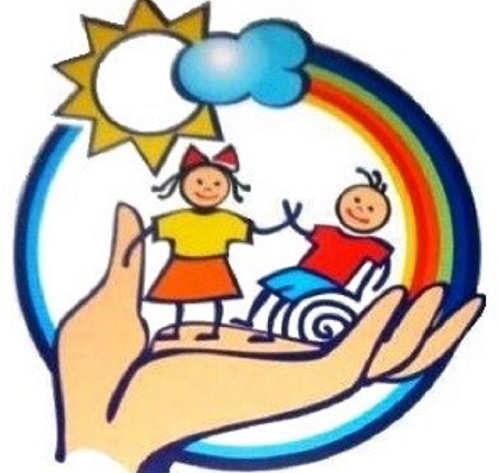 Заведующая 
МБДОУ «Детский сад № 63 комбинированного вида»
М.Ю.Безделева
Нормативно-правовую базу в области образования детей с ограниченными возможностями здоровья в Российской Федерации составляют документы нескольких уровней:
международные 
 федеральные (Конституция, законы, кодексы – семейный, гражданский   и др.);
правительственные (постановления, распоряжения);
ведомственные (Министерства образования и т.д.);
 региональные
локальные акты учреждения
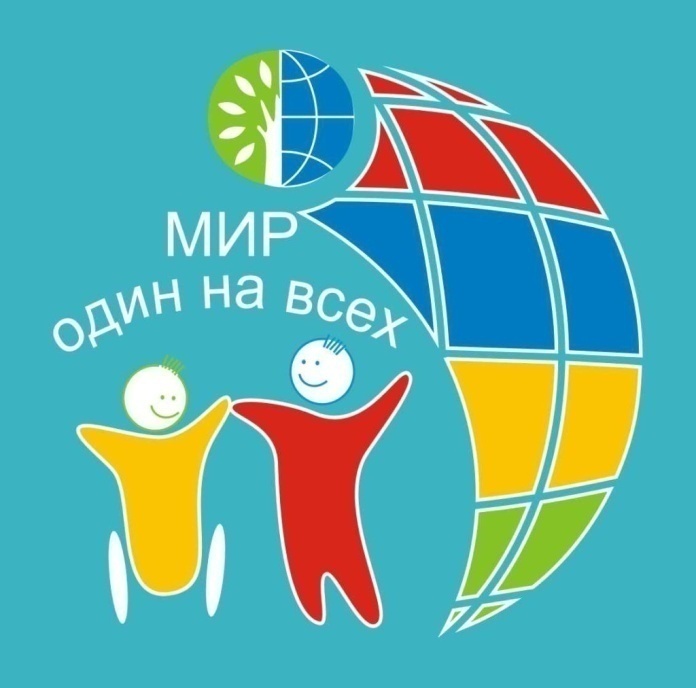 Международные документы
Всеобщая декларация прав человека от 10 декабря 1948г  статья 1: «Все люди рождаются свободными и равными в своем достоинстве и правах».
Конвенция о правах инвалидов (принята резолюцией 61/106 Генеральной Ассамблеи от 13 декабря 2006 года).
   статья 24 «Государства-участники признают право инвалидов на образование. В целях реализации этого права без дискриминации и на основе равенства возможностей государства-участники обеспечивают инклюзивное образование на всех уровнях и обучение в течение всей жизни.
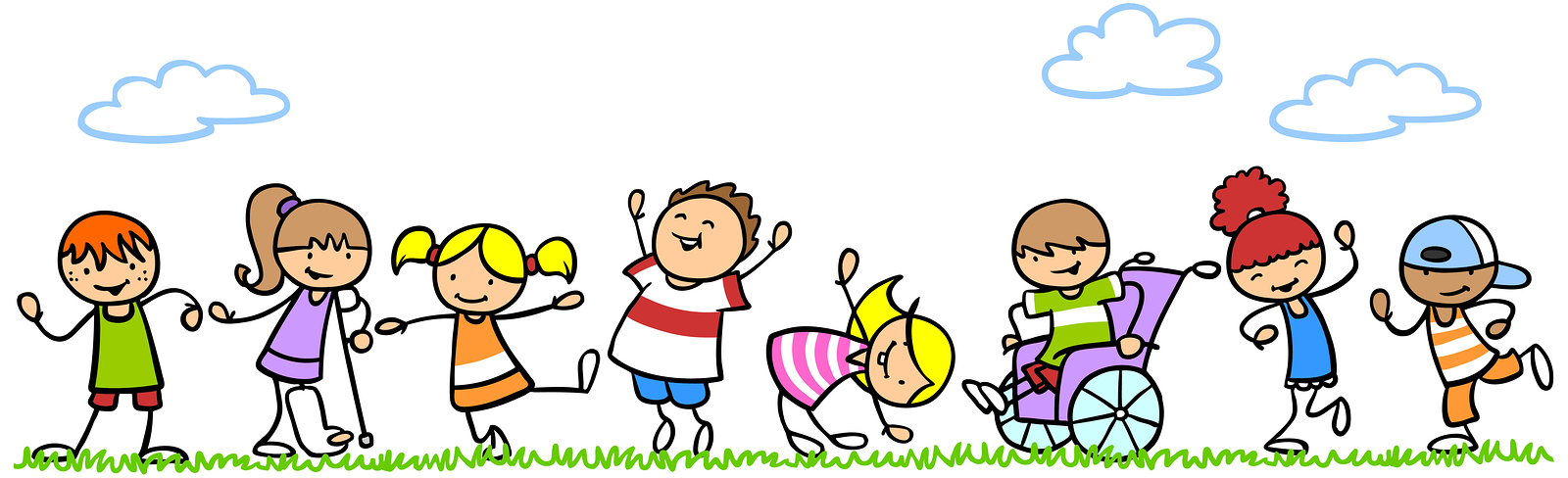 Федеральные документы
Статья 43 Конституции РФ провозглашает право каждого на образование. Принцип равноправия. Государство гарантирует гражданам общедоступность и бесплатность общего и начального профессионального образования. 
Федеральный  закон Российской Федерации от 3 мая 2012 г. N 46-ФЗ "О ратификации Конвенции о правах инвалидов" согласно этому закону Россия ратифицировала Конвенцию о правах инвалидов и приняла на себя обязательства по включению всех вышеназванных положений в правовые нормы, регулирующие правоотношения в сфере образования, в том числе определение «инклюзивного образования» и механизмов его реализации.
 Федеральный  закон Российской Федерации  № 273  от 29.12.12 г. «Об образовании в Российской Федерации» ( ст.2 п.16, 23, 27, 28; ст. 42; ст.58, ст.63 п.4; ст.67 п.1; ст.79 п.1, 2, 3).
Федеральный закон об Образовании в Российской Федерации от 29.12.2012 N 273- ФЗ (ред.от 23.07.2013)
Статья 2. Основные понятия 
16. обучающийся с ограниченными возможностями здоровья - физическое лицо, имеющее недостатки в физическом и (или) психологическом развитии, подтвержденные психолого-медико-педагогической комиссией и препятствующие получению образования без создания специальных условий 
23. индивидуальный учебный план - учебный план, обеспечивающий освоение образовательной программы на основе индивидуализации ее содержания с учетом особенностей и образовательных потребностей конкретного обучающегося
Федеральный закон об Образовании в Российской Федерации от 29.12.2012 N 273- ФЗ (ред.от 23.07.2013)
Статья 2. Основные понятия 
27. инклюзивное образование - обеспечение равного доступа к образованию для всех обучающихся с учетом разнообразия особых образовательных потребностей и индивидуальных возможностей 
28. адаптированная образовательная программа - образовательная программа, адаптированная для обучения лиц с ограниченными возможностями здоровья с учетом особенностей их психофизического развития, индивидуальных возможностей и при необходимости обеспечивающая коррекцию нарушений развития и социальную адаптацию указанных лиц
Федеральный закон об Образовании в Российской Федерации от 29.12.2012 N 273- ФЗ (ред.от 23.07.2013)
ст.34. Основные права обучающихся и меры их социальной поддержки и стимулирования 
1. Обучающимся предоставляются академические права на: 
…2) предоставление условий для обучения с учетом особенностей их психофизического развития и состояния здоровья, в том числе получение социально-педагогической и психологической помощи, бесплатной психолого-медико-педагогической коррекции 
    3) обучение по индивидуальному учебному плану, в том числе ускоренное обучение, в пределах осваиваемой образовательной программы в порядке, установленном локальными нормативными актами
Федеральный закон об Образовании в Российской Федерации от 29.12.2012 N 273- ФЗ (ред.от 23.07.2013)
ст. 44. Права, обязанности и ответственность в сфере образования родителей (законных представителей) несовершеннолетних обучающихся 
•3. Родители (законные представители) несовершеннолетних обучающихся имеют право: 
•…..8) присутствовать при обследовании детей ПМПК, обсуждении результатов обследования и рекомендаций, высказывать свое мнение относительно предлагаемых условий для организации обучения и воспитания детей. 
•4. Родители (законные представители) несовершеннолетних обучающихся обязаны: 
1) обеспечить получение детьми общего образования
Федеральный закон об Образовании в Российской Федерации от 29.12.2012 N 273- ФЗ (ред.от 23.07.2013)
Ст. 55. Общие требования к приему на обучение в организацию, осуществляющую образовательную деятельность 
•3. Прием на обучение по основным общеобразовательным программам проводится на общедоступной основе, если иное не предусмотрено настоящим Федеральным законом. 
    Дети с ограниченными возможностями здоровья принимаются на обучение по адаптированной основной общеобразовательной программе только с согласия родителей (законных представителей) и на основании рекомендаций ПМПК.
Федеральный закон об Образовании в Российской Федерации от 29.12.2012 N 273- ФЗ (ред.от 23.07.2013)
ст. 79 Организация получения образования обучающимися с ограниченными возможностями здоровья 
1. Содержание и условия организации обучения и воспитания лиц с ОВЗ определяются адаптированной образовательной программой, а для инвалидов в соответствии с индивидуальной программой реабилитации инвалида.
Федеральный закон об Образовании в Российской Федерации от 29.12.2012 N 273- ФЗ (ред.от 23.07.2013)
ст. 79 Организация получения образования обучающимися с ограниченными возможностями здоровья 
3. условия обучения, воспитания включают: 
•использование специальных образовательных программ и методов 
•специальных учебных пособий и дидактических материалов 
•специальных технических средств обучения 
•проведение групповых и индивидуальных коррекционных занятий 
•обеспечение доступа в здания организаций, и другие условия, без которых невозможно или затруднено освоение образовательных программ обучающимися с ОВЗ
Федеральный закон об Образовании в Российской Федерации от 29.12.2012 N 273- ФЗ (ред.от 23.07.2013)
ст. 79 Организация получения образования обучающимися с ограниченными возможностями здоровья 
•5. Организации, осуществляющие образовательную деятельность, создаются для 
глухих, слабослышащих, позднооглохших, слепых, слабовидящих, с тяжелыми нарушениями речи, с нарушениями опорно-двигательного аппарата, с задержкой психического развития, с умственной отсталостью, с расстройствами аутистического спектра, со сложными дефектами и других обучающихся с ограниченными возможностями здоровья.
Федеральный закон от 24 ноября 1995 г. N 181-ФЗ «О социальной защите инвалидов в Российской Федерации»
Статья 8. Государственная служба медико - социальной экспертизы 
•п.3 . На Государственную службу медико - социальной экспертизы возлагаются: 
1) определение группы инвалидности, ее причин, сроков, времени наступления инвалидности, потребности инвалида в различных видах социальной защиты 
2) разработка индивидуальных программ реабилитации инвалидов (ИПР)
Федеральный закон от 24 ноября 1995 г. N 181-ФЗ "О социальной защите инвалидов в Российской Федерации"
Ст.18 Образовательные учреждения совместно с органами социальной защиты населения, органами здравоохранения обеспечивают дошкольное, внешкольное воспитание и образование детей-инвалидов в соответствии с индивидуальной программой реабилитации. 
•Детям - инвалидам дошкольного возраста предоставляются необходимые реабилитационные меры и создаются условия для пребывания в детских дошкольных учреждениях общего типа.
«О государственной программе Российской Федерации «Доступная среда» на 2011 - 2020 годы
Целевые индикаторы и показатели Программы: 
•доля общеобразовательных учреждений, в которых создана универсальная безбарьерная среда, позволяющая обеспечить совместное обучение инвалидов и лиц, не имеющих нарушений развития, в общем количестве общеобразовательных учреждений. 
•Одним из приоритетных направлений государственной политики должно стать создание условий для предоставления детям-инвалидам равного доступа к качественному образованию с учетом заключений ПМПК
Ведомственные документы
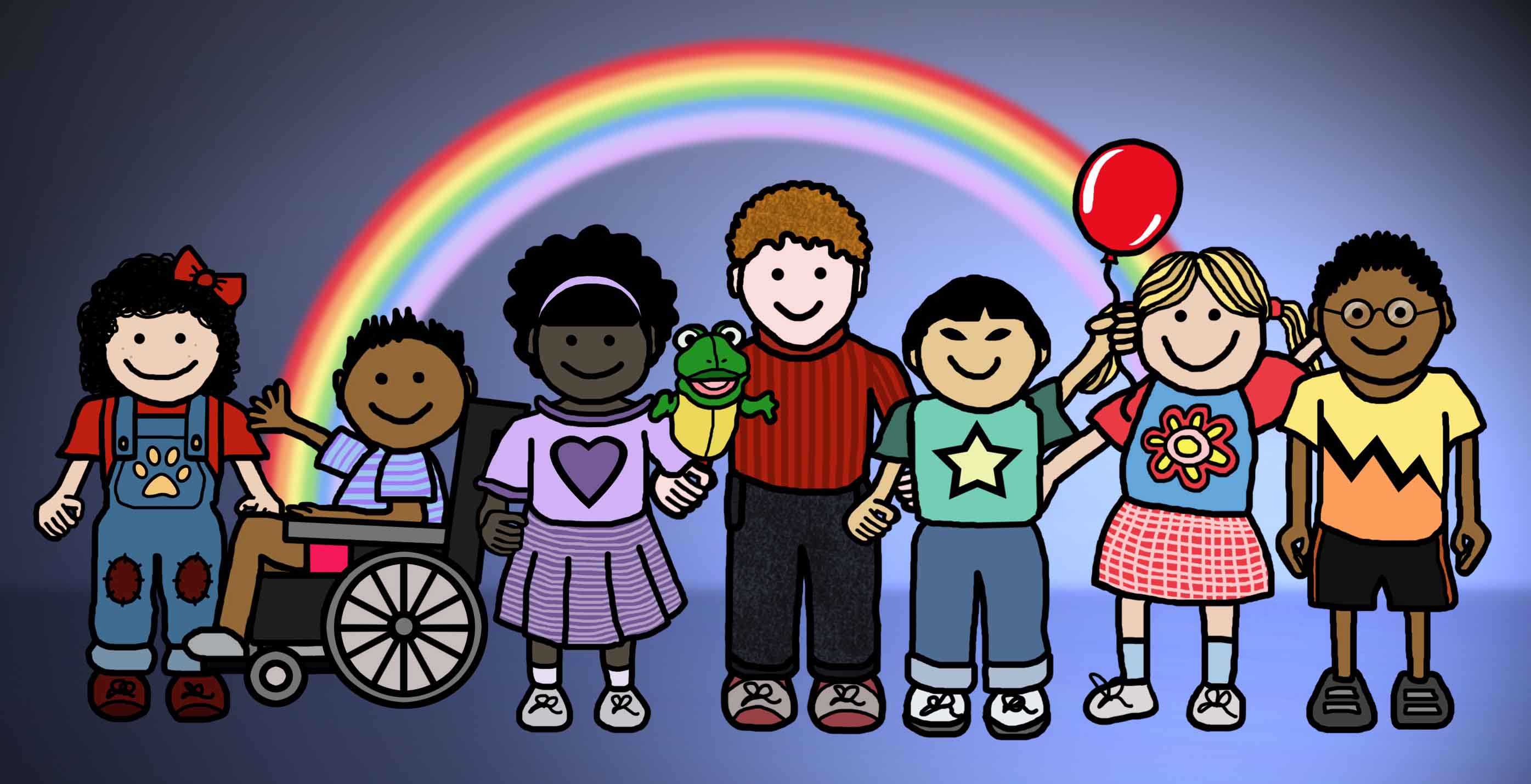 Приказ Минобрнауки Российской Федерации от 20 сентября 2013 г. N 1082 "Об утверждении Положения о психолого-медико-педагогической комиссии»
2. Комиссия создается в целях своевременного выявления детей с особенностями в физическом и (или) психическом развитии и (или) отклонениями в поведении, проведения их комплексного психолого-медико-педагогического обследования (далее - обследование) и подготовки по результатам обследования рекомендаций по оказанию им психолого-медико-педагогической помощи и организации их обучения и воспитания, а также подтверждения, уточнения или изменения ранее данных рекомендаций.
Методические рекомендации Министерства образования РФ «О психолого-медико-педагогическом консилиуме (ПМПк) образовательного учреждения» от 27.03.2000 г. № 127/901-6.
Задачи и виды деятельности ПМПк ДОО 
•разработка и уточнение индивидуального образовательного маршрута, определение условий и технологий психолого-педагогического сопровождения, в том числе оказания коррекционно-развивающей помощи ребенку с ОВЗ 
•моделирование индивидуально ориентированных образовательных и коррекционно-развивающих программ на основе использования существующих программ и гибких технологий 
•координация взаимодействия всех специалистов ДОО по организации инклюзивной практики и др.
О создании условий для получения образования детьми с ограниченными возможностями здоровья и детьми-инвалидами (Письмо Минобрнауки РФ от 18.04.2008 № аф-150/06)
Необходимым условием организации успешного обучения и воспитания детей с ОВЗ в образовательных учреждениях общего типа является создание адаптивной среды. 
В образовательном учреждении общего типа должны быть созданы надлежащие материально-технические условия, обеспечивающие возможность для беспрепятственного доступа детей с ОВЗ в здания и помещения и организации их пребывания в учреждении (включая пандусы, специальные лифты, специально оборудованные учебные места, специализированное учебное, реабилитационное, медицинское оборудование и т.д. 
«Вопросы деятельности образовательного учреждения общего типа, касающиеся организации обучения и воспитания детей с ограниченными возможностями здоровья, должны быть регламентированы уставом и локальными актами образовательного учреждения».
ФЕДЕРАЛЬНЫЙ ГОСУДАРСТВЕННЫЙ ОБРАЗОВАТЕЛЬНЫЙ СТАНДАРТ ДОШКОЛЬНОГО ОБРАЗОВАНИЯ
С 1 января 2014 года вступил в силу федеральный государственный образовательный стандарт дошкольного образования, утвержденный приказом Министерства образования и науки Российской Федерации от 17 октября 2013 г. № 1155 (зарегистрирован Минюстом России 14 ноября 2013г., регистрационный № 30384) (далее - ФГОС ДО).
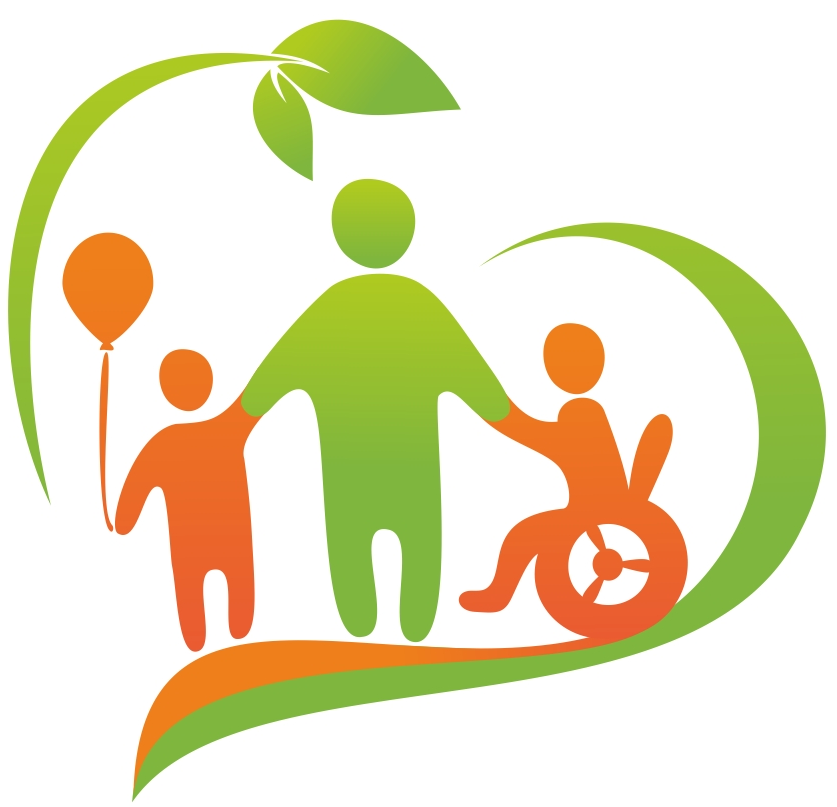 ФЕДЕРАЛЬНЫЙ ГОСУДАРСТВЕННЫЙ ОБРАЗОВАТЕЛЬНЫЙ СТАНДАРТ ДОШКОЛЬНОГО ОБРАЗОВАНИЯ (приказ № 1155 от 17.10.2013г.)
Стандарт представляет собой совокупность обязательных требований к дошкольному образованию 
Предметом регулирования стандарта являются отношения в сфере образования, возникающие при реализации образовательной программы дошкольного образования
ФЕДЕРАЛЬНЫЙ ГОСУДАРСТВЕННЫЙ ОБРАЗОВАТЕЛЬНЫЙ СТАНДАРТ ДОШКОЛЬНОГО ОБРАЗОВАНИЯ (приказ № 1155 от 17.10.2013г.)
2.11.2. Содержание коррекционной работы и/или инклюзивного образования
направлены на: 
1)обеспечение коррекции нарушений развития различных категорий детей с ОВЗ, оказание им квалифицированной помощи в освоении Программы; 
2)освоение детьми с ОВЗ Программы, их разностороннее развитие с учетом возрастных и индивидуальных особенностей и особых образовательных потребностей, социальной адаптации.
ФЕДЕРАЛЬНЫЙ ГОСУДАРСТВЕННЫЙ ОБРАЗОВАТЕЛЬНЫЙ СТАНДАРТ ДОШКОЛЬНОГО ОБРАЗОВАНИЯ (приказ № 1155 от 17.10.2013г.)
3.2.7. Для коррекционной работы с детьми с ограниченными возможностями здоровья
•…должны создаваться условия в соответствии с перечнем и планом реализации индивидуально ориентированных коррекционных мероприятий, обеспечивающих удовлетворение особых образовательных потребностей детей с ОВЗ 
•При создании условий для работы с детьми-инвалидами, осваивающими Программу, должна учитываться индивидуальная программа реабилитации ребенка-инвалида.
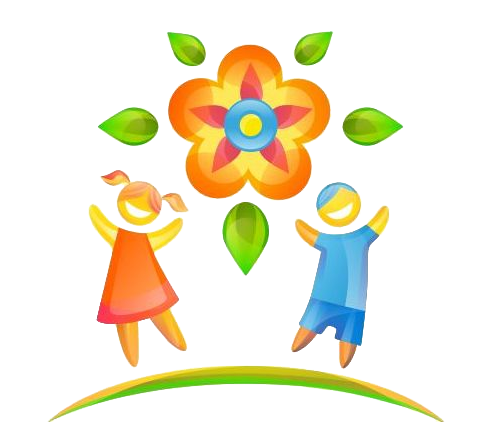 «Специальные условия для получения образования детьми с ограниченными возможностями здоровья»:
механизмы адаптации Программы для таких детей; 
использование специальных образовательных программ и методов; 
специальных методических пособий и дидактических материалов; 
проведение групповых и индивидуальных коррекционных занятий; 
осуществление квалифицированной коррекции нарушений развития детей
ФЕДЕРАЛЬНЫЙ ГОСУДАРСТВЕННЫЙ ОБРАЗОВАТЕЛЬНЫЙ СТАНДАРТ ДОШКОЛЬНОГО ОБРАЗОВАНИЯ (приказ № 1155 от 17.10.2013г.)
3.4.4. (ФГОС) При организации инклюзивного образования:
при включении в Группу детей с ограниченными возможностям здоровья к реализации Программы могут быть привлечены дополнительные педагогические работники, имеющие соответствующую квалификацию для работы с данными ограничениями здоровья детей.
Комментарии к п. 3.2.7. см. Письмо Министерства образования и науки РФ от 18.04.2008 № АФ_150/06 «О создании условий для получения образования детьми с ограниченными возможностями здоровья и детьми-инвалидами»
Рекомендации по созданию условий для получения образования детьми с ограниченными возможностями здоровья и детьми-инвалидами в субъекте Российской Федерации
Получение детьми с ограниченными возможностями здоровья и детьми-инвалидами (далее - дети с ограниченными возможностями здоровья) образования является одним из основных и неотъемлемых условий их успешной социализации, обеспечения их полноценного участия в жизни общества, эффективной самореализации в различных видах профессиональной и социальной деятельности.В связи с этим обеспечение реализации права детей с ограниченными возможностями здоровья на образование рассматривается как одна из важнейших задач государственной политики не только в области образования, но и в области демографического и социально-экономического развития Российской Федерации
Приказ Минобрнауки РФ от 30 августа 2013 г. N 1014 "Об утверждении Порядка организации и осуществления образовательной деятельности по основным общеобразовательным программам дошкольного образования
В группах компенсирующей направленности осуществляется реализация адаптированной образовательной программы дошкольного образования для детей с ОВЗ 
•В группах комбинированной направленности осуществляется совместное образование здоровых детей и детей с ОВЗ в соответствии с образовательной программой дошкольного образования, адаптированной для детей с ОВЗ
Приказ Минобрнауки РФ от 30 августа 2013 г. N 1014 "Об утверждении Порядка организации и осуществления образовательной деятельности по основным общеобразовательным программам дошкольного образования
19. В целях доступности получения дошкольного образования детьми с  ОВЗ организацией обеспечивается: 
1) для детей с ОВЗ по зрению: присутствие ассистента, обеспечение альтернативных форматов печатных материалов (крупный шрифт) или аудиофайлы; 
2) для детей с ОВЗ по слуху: обеспечение надлежащими звуковыми средствами воспроизведения информации; 
3) для детей, имеющих нарушения опорно-двигательного аппарата, 
материально-технические условия должны обеспечивать возможность беспрепятственного доступа детей в помещения и к оборудованию.
Приказ Министерства образования и науки РФ  № 1014  от 30.08.13 г. «Об утверждении  Порядка организации и осуществления образовательной деятельности по основным общеобразовательным программам- образовательным программам дошкольного образования» (р.3).
III. Особенности организация образовательной деятельности для лиц с ограниченными возможностями здоровья
П.16. Содержание дошкольного образования и условия организации обучения и воспитания детей с ограниченными возможностями здоровья определяются адаптированной образовательной программой, а для инвалидов также в соответствии с индивидуальной программой реабилитации инвалида
П.17. В образовательных организациях, осуществляющих образовательную деятельность по адаптированным образовательным программам дошкольного образования, должны быть созданы специальные условия для получения дошкольного образования детьми с ограниченными возможностями здоровья
Рекомендуемая литература Волосовец Т.В., Кутепова Е. Н. Издательство: Мозаика-Синтез, Москва, 2011
Приведены примеры внутренних нормативно-правовых документов и моделей построения индивидуальных образовательных маршрутов детей с ОВЗ, примеры ИОП и планов; построения образовательного маршрута для различных категорий дошкольников с ОВЗ. Разработаны варианты составления ООП для группы комбинированной направленности (инклюзивной). 
Отражены направления деятельности ПМП комиссий и ПМП консилиумов. 
Описаны варианты условий, при которых ребенок с ОВЗ может быть включен в работу группы комбинированной направленности.
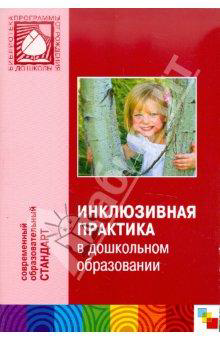 Приказ министерства образования и науки РФ от 09.11.15 г. № 1309 «Об утверждении порядка обеспечения условий доступности для инвалидов объектов и предоставляемых услуг в сфере образования, а также оказания им при этом необходимой помощи»
п. 4, е) – обеспечение предоставления услуг тьютора организацией, предоставляющей услуги в сфере образования, на основании соответствующей рекомендации в заключении психолого-медико-педагогической комиссии или индивидуальной программе реабилитации  инвалида.
п. 12, г) – предоставление инвалидам услуг в сфере образования с сопровождением ассистента-помощника.
Постановление Главного государственного санитарного врача Российской Федерации от 15 мая 2013 г. № 26 «Об утверждении СанПиН 2.4.1.3049-13
 «Санитарно-эпидемиологические требования к устройству, содержанию и организации режима работы дошкольных образовательных организаций» 
(с изменениями на 27 августа 2015 года)
1.10. Количество и соотношение возрастных групп в дошкольной образовательной организации компенсирующего вида, осуществляющей квалифицированную коррекцию недостатков в физическом и (или) психическом развитии, определяется с учетом особенностей психофизического развития и возможностей воспитанников
1.11. Рекомендуемое количество детей в группах компенсирующей направленности 
1.12. В дошкольных образовательных организациях комплектование групп комбинированной направленности, реализующих совместное образование здоровых детей и детей с ограниченными возможностями, осуществляется в соответствии с учетом особенностей психофизического развития и возможностей воспитанников
X. Требования к дошкольным образовательным организациям и группам для детей с    ограниченными возможностями здоровья
Региональные документы
Конституция Республики Татарстан
    от 6 ноября 1992 года (в ред. Законов РТ от 19.04.2002 N 1380,от 15.09.2003 N 34-ЗРТ, от 12.03.2004 N 10-ЗРТ,от 14.03.2005 N 55-ЗРТ, от 30.03.2010 N 10-ЗРТ,от 22.11.2010 N 79-ЗРТ, от 22.06.2012 N 40-ЗРТ)
Закон Республики Татарстан "Об образовании» 22 июля 2013 года N 68-ЗРТ
Семейный кодекс Республики Татарстан от 13 января 2009 года N 4-ЗРТ (в ред. Законов РТ от 04.12.2009 N 60-ЗРТ,от 25.12.2010 N 104-ЗРТ, от 24.09.2011 N 61-ЗРТ, от 15.06.2012 N 38-ЗРТ
Постановление Кабинета Министров Республики Татарстан от 16. 12. 2013 года № 996 "Об утверждении Стандарта качества государственной услуги по оказанию психолого - медико - педагогической помощи детям, подросткам, имеющим проблемы в развитии, обучении"
Нормативные документы уровня образовательного учреждения
Устав ДОУ
Адаптированная образовательная программа ДО
Договор об образовании по адаптированной образовательной программе
Заявление- согласие  родителей об образовании ребенка с ОВЗ по адаптированной образовательной программе
Локальные акты  ДОУв соответствии со статьей 30 закона РФ «Об образовании в РФ»  от 29 декабря 2012 года № 273-ФЗ:
Пункт 1. Образовательная организация принимает локальные нормативные акты, содержащие нормы, регулирующие образовательные отношения в пределах своей компетенции в соответствии с законодательством Российской Федерации в порядке, установленном ее уставом  
Пункт 2. Образовательная организация принимает локальные нормативные акты по основным вопросам организации и осуществления образовательной деятельности, в том числе регламентирующие правила приема обучающихся, режим занятий обучающихся, формы, периодичность и порядок текущего контроля успеваемости и промежуточной аттестации обучающихся……».
Локальные акты учреждения
Положение о структуре, порядке разработки и утверждения основной образовательной программы дошкольного образования МБДОУ 
Положение о порядке разработки, утверждения и структуре рабочих программ МБДОУ 
Положение о группе компенсирующей направленности для детей с нарушением интеллекта МБДОУ 
Положение о группе компенсирующей направленности для детей с задержкой психического развития МБДОУ 
Положение о группе комбинированной направленности МБДОУ
Положение о кабинете дефектолога (логопеда) МБДОУ 
Положение об организации образования детей с ограниченными возможностями здоровья, обучающихся по адаптированной  образовательной программе  дошкольного образования  МБДОУ 
Положение  о порядке реализации права воспитанника на обучение по  индивидуальному учебному плану в МБДОУ
Положение о  педагогическом мониторинге освоения детьми  основной образовательной программы  дошкольного образования МБДОУ 
Положение об учете выполнения основной образовательной программы дошкольного образования МБДОУ
Положение об учете индивидуального развития в рамках освоения воспитанниками образовательной программы дошкольного образования  в  МБДОУ 
Положение  о психолого-медико-педагогическом консилиуме МБДОУ
Адаптированная образовательная программа ДОУ
Есть два понятия: «адаптированная образовательная программа» и «адаптированная основная образовательная программа». 
Если в группе один ребёнок с ОВЗ (или с каким-либо одним ограничением здоровья), то детский сад работает по основной образовательной программе, а для этого ребёнка пишется адаптированная образовательная программа.
Если в детском саду есть группа со схожими нарушениями (например, это группа компенсирующей направленности для детей с нарушениями речи, зрения или опорно-двигательного аппарата и др.), то для целой группы детей пишется адаптированная ОСНОВНАЯ образовательная программа.
Адаптированная образовательная программа (далее АОП) – это образовательная программа, адаптированная для обучения лиц с ограниченными возможностями здоровья1 с учетом особенностей их психофизического развития, индивидуальных возможностей и при необходимости обеспечивающая коррекцию нарушений развития и социальную адаптацию указанных лиц.

АОП разрабатывается самостоятельно образовательной организацией с учетом ФГОС ДО на основании основной  образовательной программы и в соответствии с особыми образовательными потребностями лиц с ОВЗ.

Адаптация образовательной программы осуществляется с учетом рекомендаций психолого-медико-педагогической комиссии, индивидуальной  программы реабилитации инвалида.
Нормативные документы, регламентирующие вопросы проектирования и реализации АОП
1. Федеральный закон от 29.12.2012 № 273-ФЗ «Об образовании в РФ».
2. Приказ Министерства образования и науки РФ от 17 октября 2013 г. № 1155 «Об утверждении федерального государственного образовательного стандарта дошкольного образования».
3. Приказ Министерства образования и науки РФ от 30 августа 2013 г. № 1014 «Об утверждении Порядка организации и осуществления образовательной деятельности по основным общеобразовательным программам – образовательным программам дошкольного образования».
4. Приказ Министерства образования и науки РФ от 8 апреля 2014 г. № 293 «Об утверждении Порядка приема на обучение по образовательным программам дошкольного образования» (зарегистрировано в Минюсте РФ 12 мая 2014 г., № 32220, вступил в силу 27 мая 2014 г.).
5. «Об утверждении СанПиН 2.4.1.3049-13 «Санитарно-  эпидемиологические требования к устройству, содержанию и организации режима работы дошкольных образовательных организаций» (с изм. от 04.04.2014).
6. Письмо Департамента государственной политики в сфере общего образования Министерства образования и науки РФ от 28.02.2014 № 08-249 «Комментарии к ФГОС дошкольного образования».
7. Письмо Министерства образования и науки РФ от 10 января 2014 года № 08-5 «О соблюдении организациями, осуществляющими образовательную деятельность, требований, установленных федеральным государственным образовательным стандартом дошкольного образования».
9. Примерная основная образовательная программа дошкольного образования (одобрена решением федерального учебно-методического объединения по общему образованию протокол от 20 мая 2015 г. № 2/15).
Нормативно-правовая  база профессиональной деятельности учителя- дефектолога (олигофренопедагога, тифлопедагога, сурдопедагога)
Закон РФ «Об основных гарантиях прав ребенка» от 24.07. 1998г. № 124 Ф-3 (изменения и дополнения от 20.07.2000г.) 
Письмо МО РФ от 22.01.98  № 20-58-07 ин/20-4 «Об учителях логопедах, учителя- дефектолога и педагогах-психологах образовательных учреждений»;
Письмо МО РФ № 70/23-16 от 07.04.1999 г. «О практике проведения диагностики развития ребенка в системе дошкольного образования»;
Письмо Министерства образования Российской Федерации от 27.03.2000 № 27/901-6 «О психолого-медико-педагогическом консилиуме (ПМПк) образовательного учреждения»;
Письмо Министерства образования Российской Федерации от 27.06.03 № 28-51-513/16. Методические рекомендации по психолого-педагогическому сопровождению обучающихся в учебно-воспитательном процессе в условиях модернизации образования;
Письмо Минобразования РФ от 16 января 2002 г. N 03-51-5ин/23-03 "О направлении методического письма "Об интегрированном воспитании и обучении детей с отклонениями в развитии в дошкольных образовательных учреждениях«
Приложение к письму Департамента общего и дошкольного образования от 17.02.2004 № 14-51-36/13 «Об использовании программ индивидуального адаптивного развития при подготовке детей к школе»;
Инструктивное письмо от 02.07.1998 г № 89/ 34-16 «О реализации права дошкольных образовательных учреждений на выбор программ и педагогических технологий»Приказ МО РФ от 01.03.2004 г. № 945 «О режиме рабочего времени и времени отдыха работников образовательных учреждений»;
Распорядительно-нормативные документы (административные распоряжения, инструкции, приказы, законодательные акты и распоряжения субъектов РФ, и пр.).
 ПРОФЕССИОНАЛЬНЫЙ СТАНДАРТ  ПЕДАГОГА       Утвержден       Приказом Министерства труда и социальной защиты Российской Федерации  от «18» октября 2013 г. № 544н
Письмо Минобразования России  от 16 января 2002 г. № 03 – 51 – 5 ин/ 23 – 03  Приложение к письму Минобразования России  от 16 января 2002 г. № 03 – 51 – 5 ин/ 23 – 03
 Методическое письмо об интегрированном воспитании 
и обучении детей с отклонениями в развитии 
в дошкольных образовательных  учреждениях
Документация учителя-дефектолога:
Годовой план работы учителя – дефектолога
Должностная инструкция 
Рабочая программа учителя-дефектолога( с перспективным планированием) фронтальной, подгрупповой, индивидуальной работы) ( На основе ООП ДО МБДОУ или  АООП ДО МБДОУ)
Учебный  график и  учебный план на учебный год(распределение количества НОД )
Календарный план индивидуальных, подгрупповых и фронтальных занятий
Список детей группы ( подгрупп)
Журнал учета посещаемости занятий детьми(фронт. и инд.)
Расписание НОД(группы)
Режим реализации образовательных областей(группы)
 График работы учителя- дефектолога 
Циклограмма работы учителя- дефектолога 
Индивидуальная карта развития ребенка (личное дело каждого воспитанника с характеристикой на конец года) 
Результаты диагностического мониторинга
Журнал(лист) учета освоения ООП
План работы с родителями
Журнал консультаций( для родителей, педагогов)
План работы по самообразованию. 
Аналитический отчет на конец  учебного года
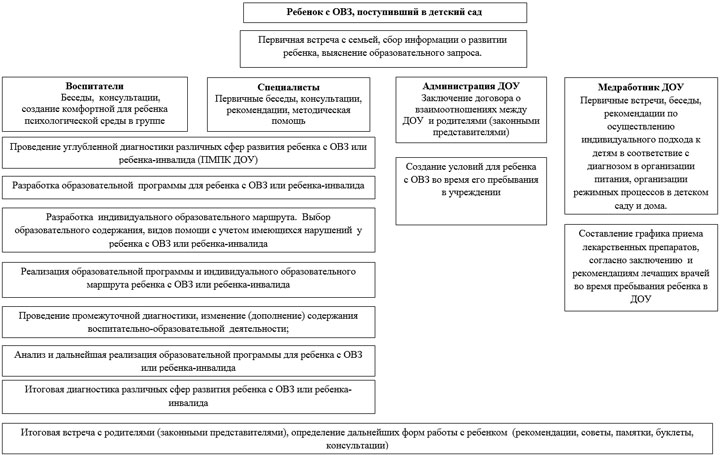 Организация специальных образовательных условий для детей с ограниченными возможностями здоровья в общеобразовательных учреждениях / Методические рекомендации для руководителей образовательных учреждений. Москва, 2012.
СПАСИБО ЗА ВНИМАНИЕ!
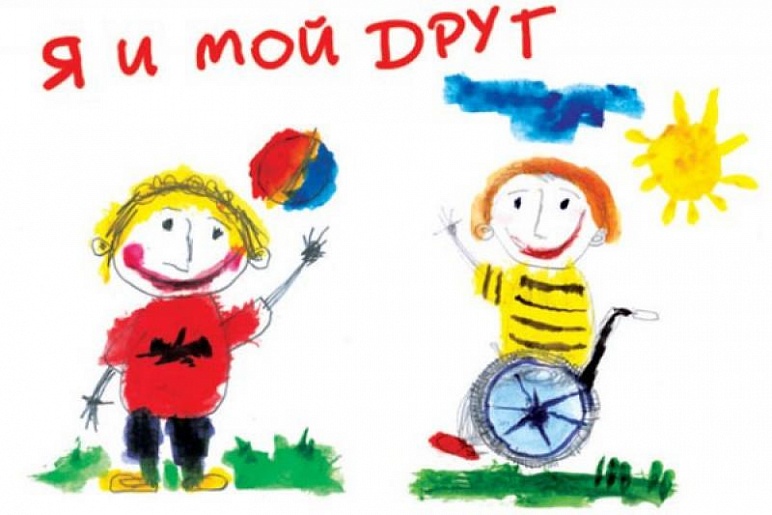